When does it happen?
Phonics takes place in Nursery, Reception, Year 1 and part of Year 2.

In Reception a Phonics lesson will be between 20-30 minutes every day. Split into 2 groups.

At the end of Year 1 there is a Phonics screening check which is a Phonics test which the children need to pass. If they don’t pass it they have to repeat it in Year 2.
Name the pictures
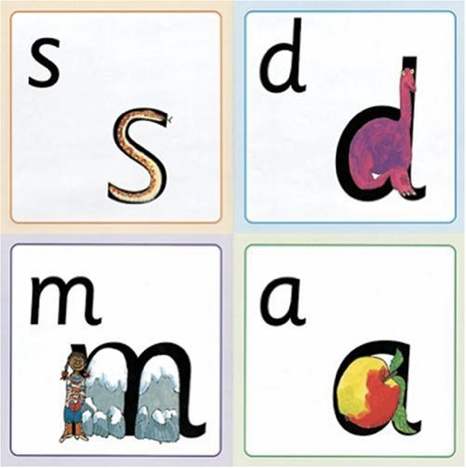 Teaching letter formation
Teaching sounds
The first thing we teach children is the correct pronunciation of sounds. This prevents children from reading and writing words incorrectly.

             We don’t use letter names.

              We call these sounds ‘pure’ sounds. 
 
These need to be pronounced correctly to avoid the children spelling words incorrectly e.g. children may incorrectly write words as ‘fuh’ instead of ‘f’.
Reading with Fred Talk (Segmenting and blending)
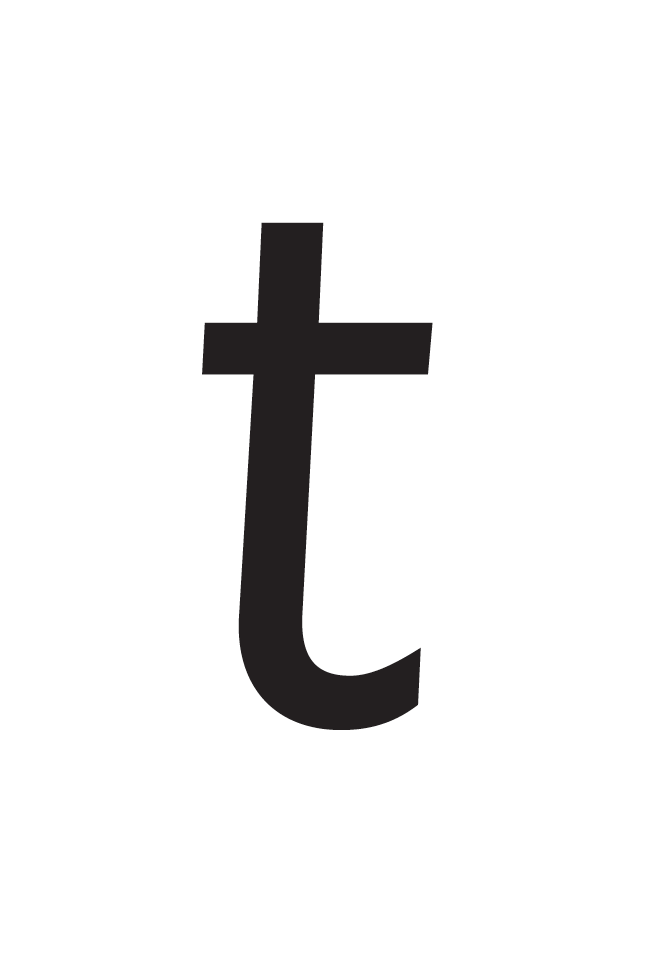 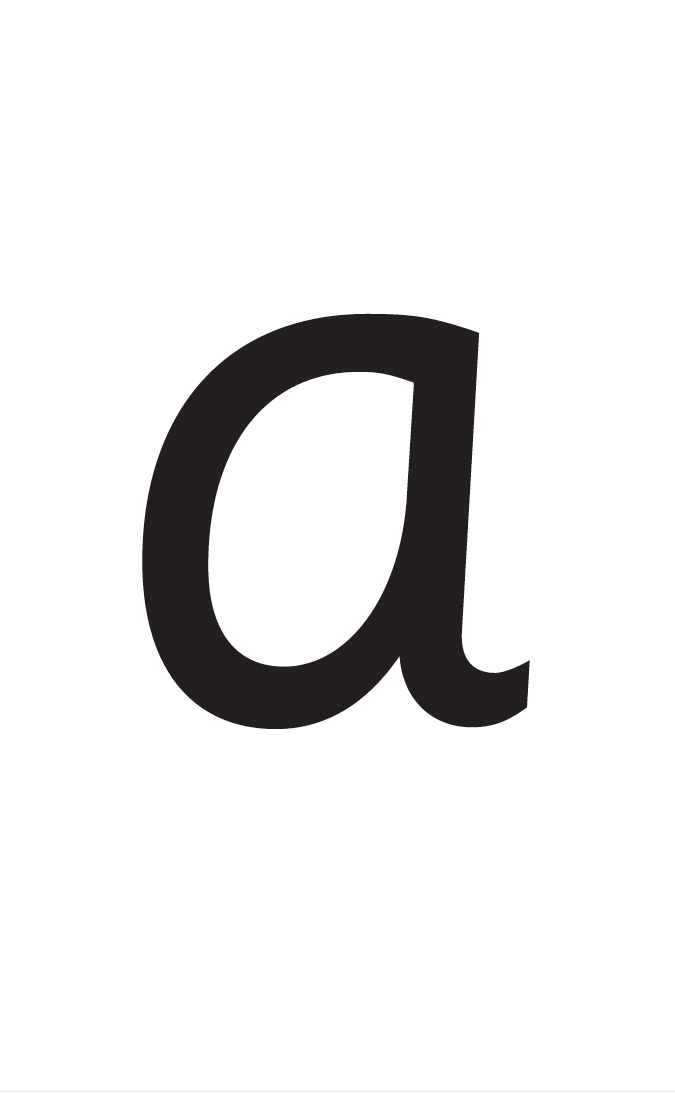 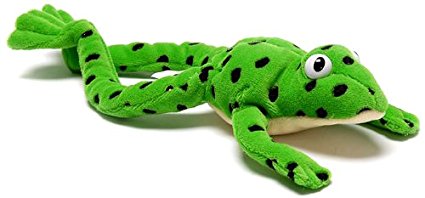 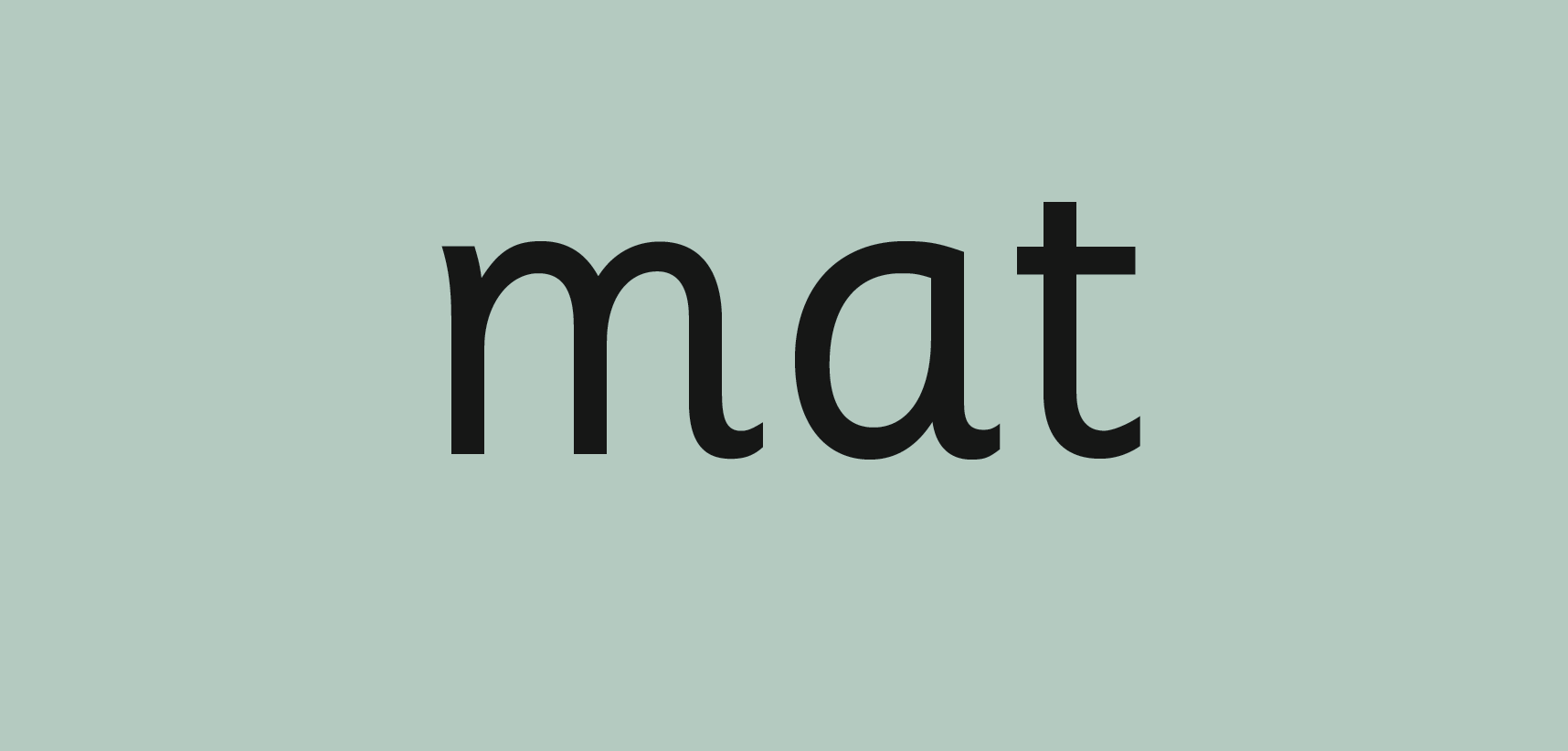 ‘Special Friends’, ‘Fred Talk’, read the word
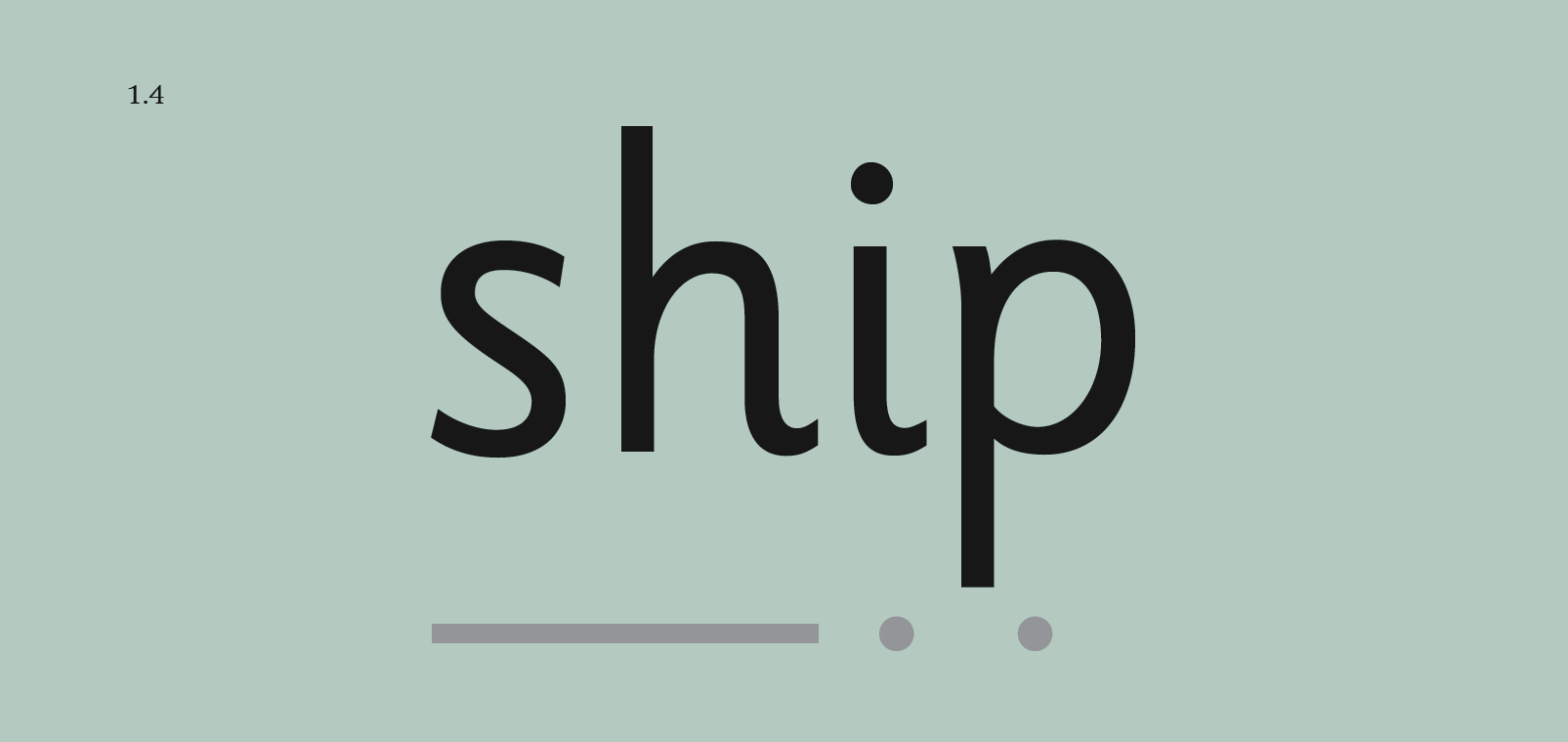 Fred games and Fred talk throughout the day
l
-u
?
-ch
Shall we have some

What would you like to

Let’s put on your
-n
-ay
-l
p
?
-oa
-t
.
c
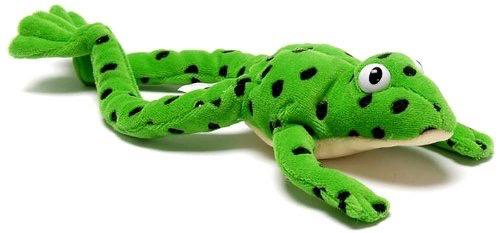 Nonsense words
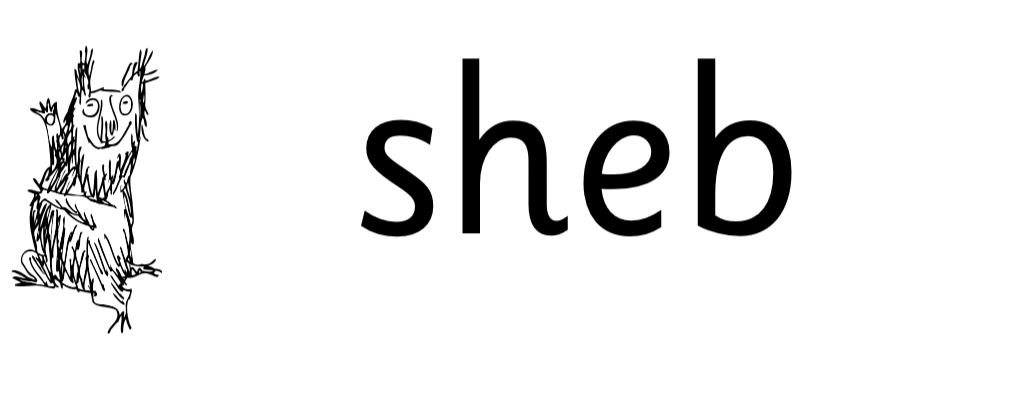 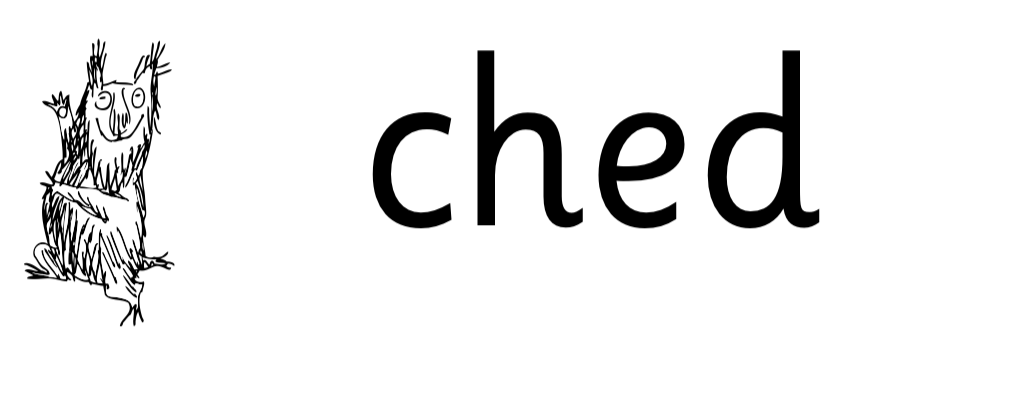 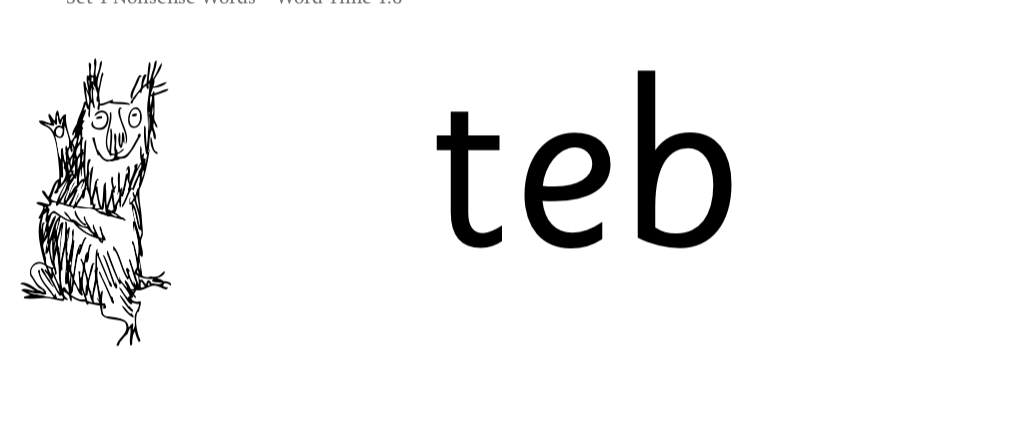 Red Words
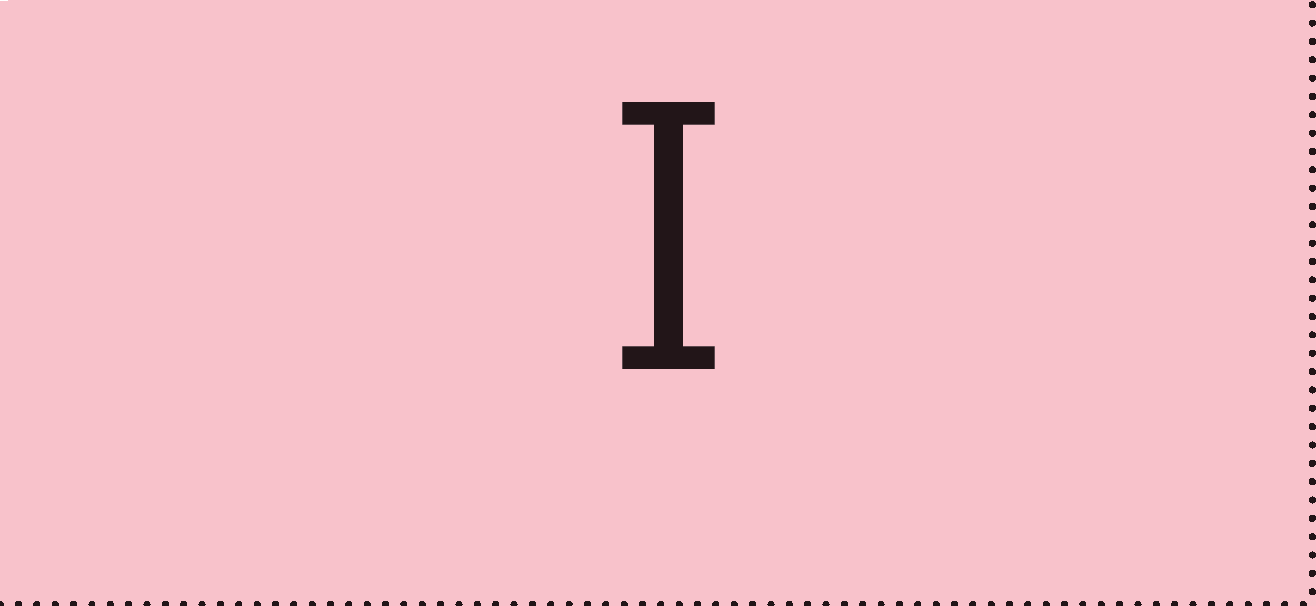 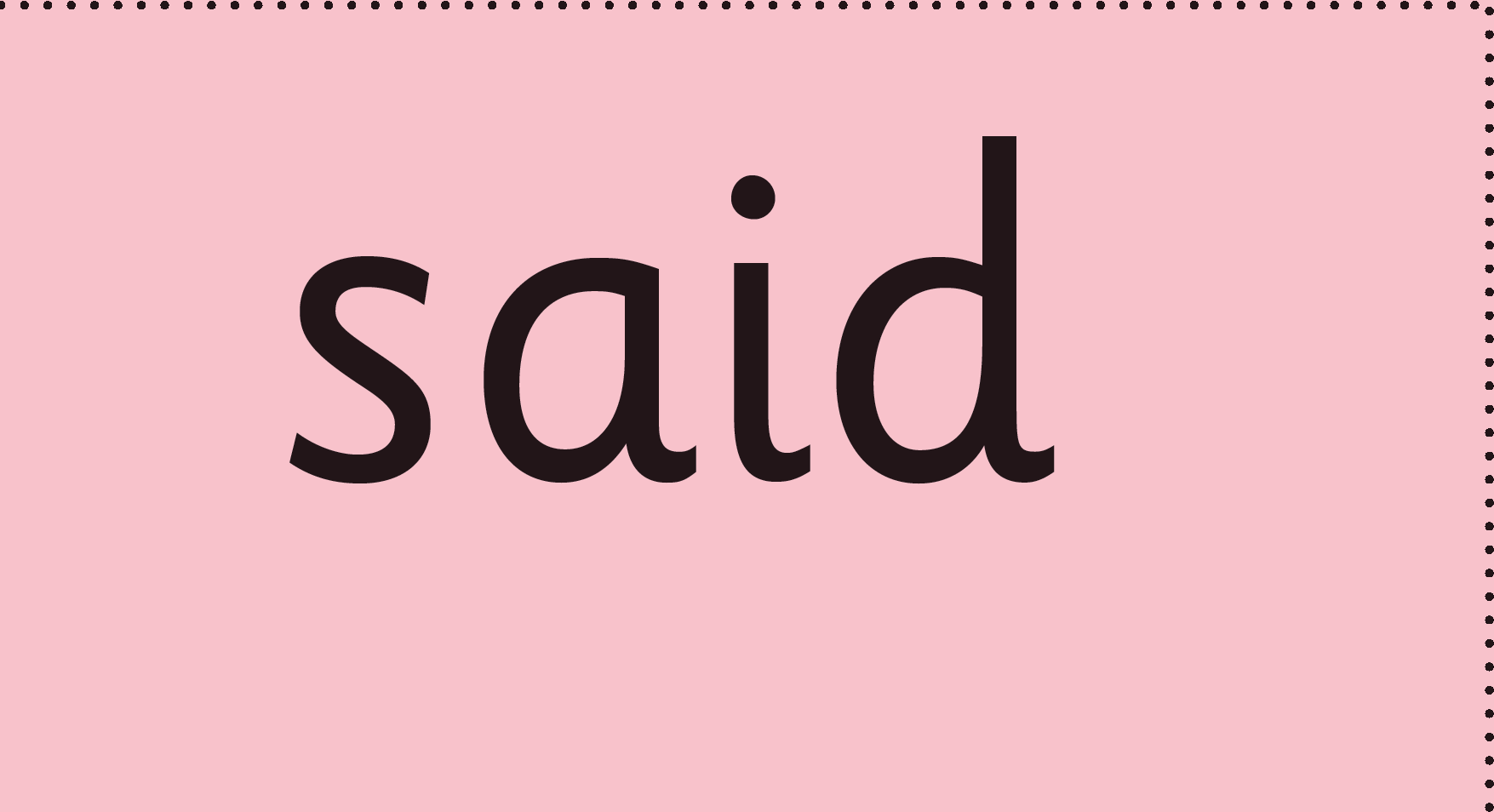 Key Phrases
Green Words – words that can be sounded out using our phonics
Red Words – words that cannot be sounded out e.g. I, said, was
Fred Talk – (Fred is the frog) he can only talk in sounds e.g. sh-o-p
Lesson
Lesson
structure
Reading records
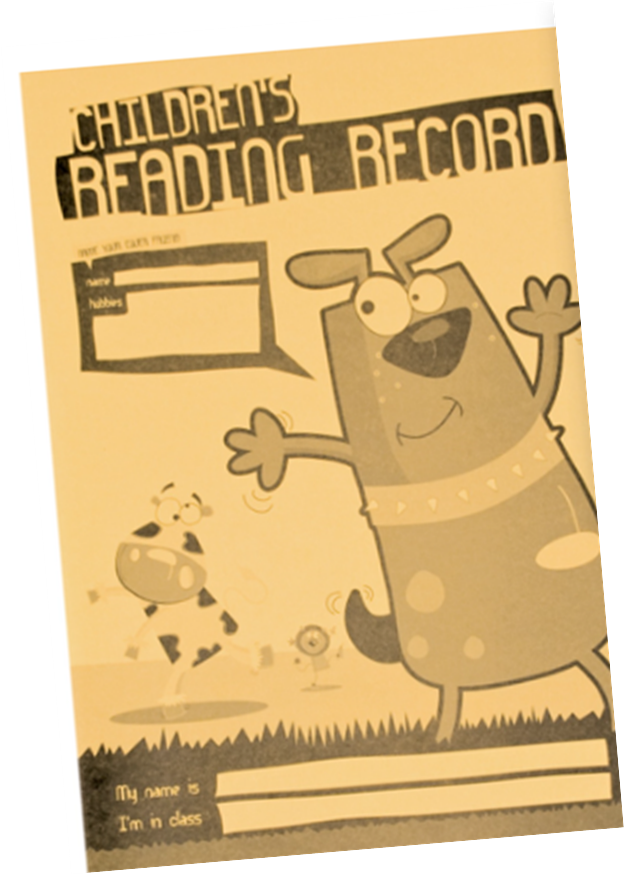 What can you do?
Listen to your child read the same Storybook again and again 
Encourage them to use ’Special Friends’, ‘Fred Talk’, ‘read the word’
Discuss the story and encourage their storyteller voice.
Top tips
Short regular reading is much better than one long period. 
Reading opportunities are everywhere- encourage your child to read labels, captions, signs, food packets, magazines and books etc. 
Make reading enjoyable, children gain lots from listening to you read too.
Make time to discuss the story, these discussions form the basis of all comprehension skills.
Useful website
Any other questions
Q&A